SECRETARIA DE ESTADO DA SAÚDECOORDENADORIA DE RECURSOS HUMANOSGrupo de Gestão de Pessoas
BEM VINDOS
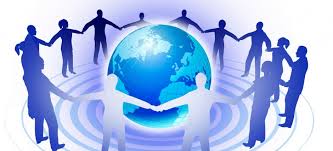 A retroalimentação do conhecimento como mescla da força de trabalho
2015
MÓDULO I – INTRODUTÓRIO
Grupo de Gestão de Pessoas.
CRH/SES-SP
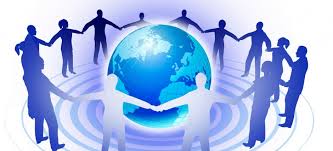 Desafios e OportunidadesMudanças constantes
Onde queremos chegar?Onde nossa instituição pode nos levar?

Se tornar obsoleto?
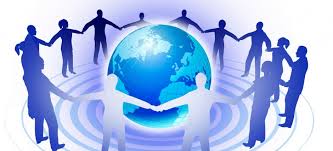 GGP/CRH – Módulo I -  Introdutório
INGRESSANTES 

 NOSSA FORÇA  DE TRABALHO
Conhecimento, Habilidades e  Atitudes CHA competências;
Conhecer a instituição e sua missão;
Sistema Único de Saúde
O que se espera deste servidor?

Perda de tempo!

Talento Individual

O combinado não é caro
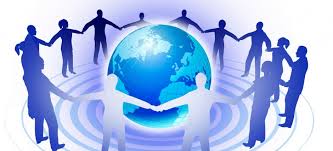 GGP/CRH – Módulo I -  Introdutório
CLIENTELA
Era da gestão da qualidade total 
(compromisso de todos os seus membros);

Encantar o cliente 
superar suas expectativas passa a ser seu grito de guerra;

Incessante necessidade de mudança e inovação, 
pois as necessidades e expectativas dos clientes estão sempre mudando.
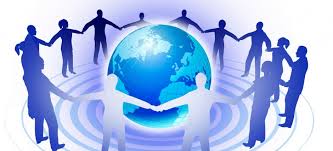 GGP/CRH – Módulo I -  Introdutório
GERENTES E DIRIGENTES

Necessidades de constantes mudanças;
ajustes pessoais;
ajustes comportamentais; e 
acompanhamento das transformações sociais
Líder, coordenador, coach, facilitador ou incentivador.
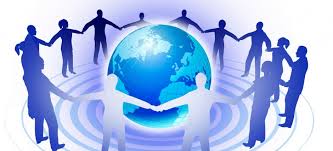 GGP/CRH – Módulo I -  Introdutório
Conhecimento Humano 


Na era da informação se depende cada vez mais de ideias e de conceitos.
São bens essenciais.
O conhecimento e as ideias são retroalimentadas
O uso do saber não o destrói e sua transferência não representa perda para quem o detém.
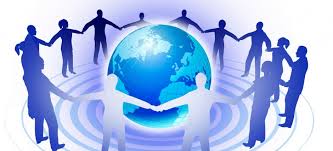 GGP/CRH – Módulo I -  Introdutório
O Papel do Gerente
Promover a gestão do conhecimento e a transformação da área de Recursos Humanos a partir das ferramentas/força de trabalho disponíveis.
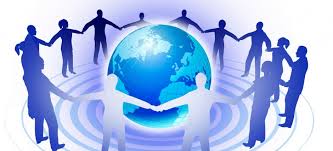 GGP/CRH – Módulo I -  Introdutório
Onde está o conhecimento?
O conhecimento, de fato, só existe na cabeça das pessoas. 
A Capacidade para inovar, decidir e agir são prerrogativas humanas.
A Gestão do conhecimento tem como objetivo permanente a melhoria do desempenho humano e, é desta forma que a área de Recursos Humanos e a gestão do conhecimento se encontram.
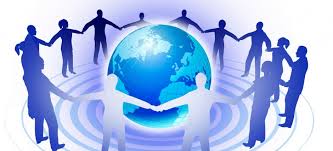 GGP/CRH – Módulo I -  Introdutório
DESAFIOS:
Ciclo constante
Socializar
Planejar
Agregar
Profissionalizar
Institucionalizar
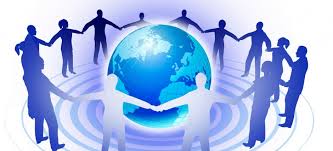 GGP/CRH – Módulo I -  Introdutório
A PALAVRA CHAVE QUE VIABILIZA A EQUAÇÃO
GESTÃO + PESSOAS + RESULTADOS

É

COMPROMISSO
GGP/CRH – Módulo I -  Introdutório
Tarefas
1. Fazer e cumprir a lista do não;
2. Concentrar esforços na real necessidade;
3. Foco no tema principal;
4. Buscar sempre estimular a participação, dividir o poder e a informação;
5. Abandonar títulos de chefes de departamento e passem a ser parceiros gestores. 
6. Lidar com as angústias?????
GGP/CRH – Módulo I -  Introdutório
Quem é a bola da vez
Não culpe os outros por seu fracasso, você é totalmente responsável por sua própria vida. Se os outros são culpados então você deu a eles o controle.- Bob Perks
Pare de culpar os outros por seus insucessos, por suas frustrações e por tudo aquilo que não é ou não sai exatamente de acordo com as suas expectativas.- Dirk Erik Wolter
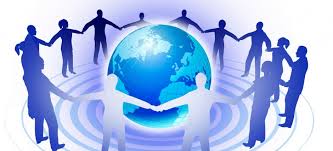 GGP/CRH – Módulo I -  Introdutório
GOSTAR DO QUE FAZ
X
FAZER O QUE GOSTA
Trabalhar a dificuldade de adaptação é 
= 
morar sozinho e querer fugir de casa
GGP/CRH – Módulo I -  Introdutório
Partir do princípio que gestão do conhecimento requer um verdadeiro pensamento estratégico para focar esforços em atividades, métodos e ferramentas que produzem círculos virtuosos de criação, organização, compartilhamento, uso e reuso de conhecimentos.
Temer o “novo” nos condena a recorrer a velha frase “sempre fiz assim”. Mudanças não são apenas importantes, são essenciais para que não nos tornemos obsoletos.
GGP/CRH – Módulo I -  Introdutório
O QUE DEVEMOS FAZER
PROMOVER INICIATIVAS ANCORADAS NO OBJETIVO FUNDAMENTAL DE DESENVOLVIMENTO DAS COMPETÊNCIAS HUMANAS, QUE JUNTAS FORMAM A COMPETÊNCIA COLETIVA

RETROALIMENTAÇÃO
GGP/CRH – Módulo I -  Introdutório
Você me conhece?
Construindo uma nova metodologia de trabalho onde todos somos um só, objetivos comuns, parcerias, apropriação, empoderamento e disseminação do conhecimento.
Queremos escrever uma nova história, onde não despejamos as respostas, construímos juntos com responsabilidade afinal, além de agentes públicos somos cidadãos em busca de serviço de qualidade.
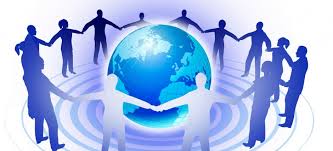 GGP/CRH – Módulo I -  Introdutório
Coordenadoria de Recursos Humanos
Grupo de Gestão de Pessoas
Assistência Técnica
Núcleo de Suporte a Gestão de Pessoas - NSGP;
Centro de Legislação de Pessoal - CLP;
Centro de Orientação e Normas - CON;
Centro de Promoção - CP;
Centro de Pessoal da Administração Superior e Sede - CPASS;
Núcleo de Consolidação do Tempo de Serviço - NCTS;
Comissão Técnica de Gratificações;
Efolha; e 
Equipe de Apoio aos Processos Previdenciários - EAPP
GGP/CRH – Módulo I -  Introdutório
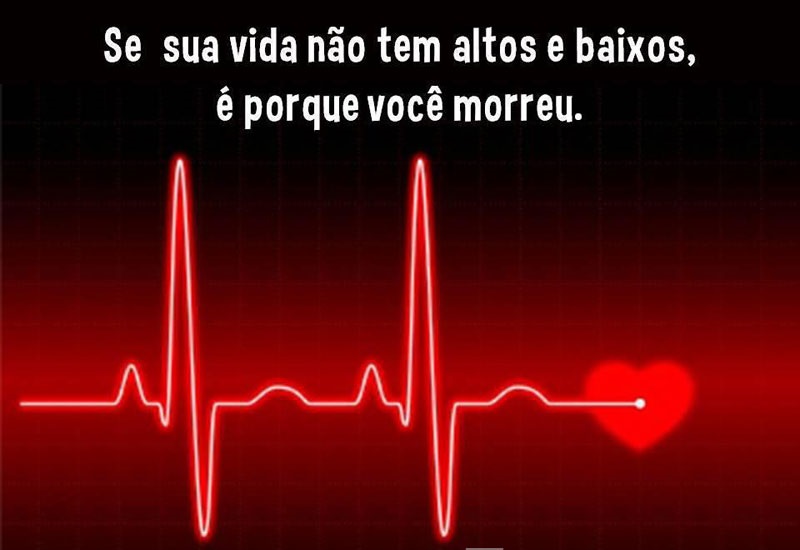